História
Com foco em advergames
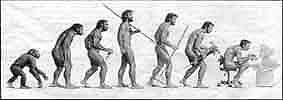 1889
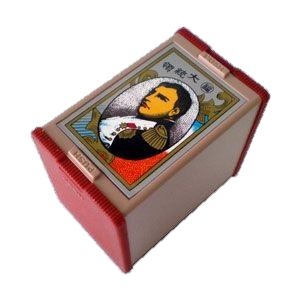 Fusajiro Yamauchi funda a Nintendo Koppai, no Japão.

A Nintendo Koppai inicialmente fabrica um jogo de cartas conhecido como Hanafuda.
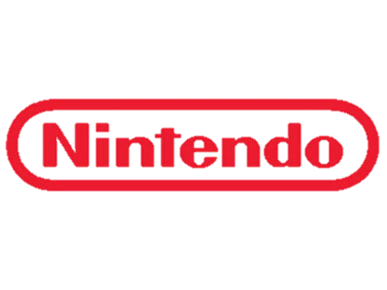 [Speaker Notes: Hiroshi Yamauchi assume a empresa em 49. Em 53 a Nintendo a produzir cartas de plástico. Em 56 Hiroshi visita a US Playing Card Company e se desaponta com a indústria. Em 59 Nintendo faz um contrato com a Disney para a utilização dos personagens da Disney em seus Cards. Entre 63 e 68, Nintendo experimenta outras atividades  como empresas de Taxi, “Love Hotel”, comida (tentando vender arroz instantâneo) e aspirador a vacuo. Todas as tentativas foram falhas com exceção das ligadas a brinquedos.]
1940
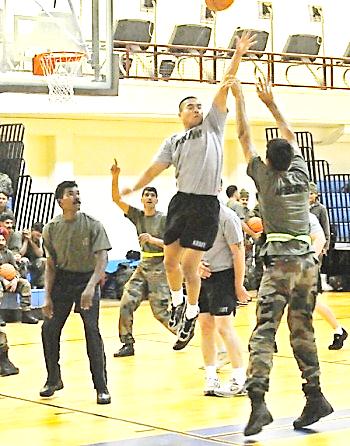 Fundada a Standard Games afim de fornecer divertimento pago nas bases militares americanas, em Honolulu, Havaí.
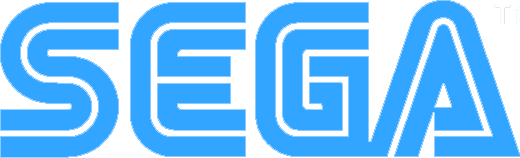 [Speaker Notes: Em 51 muda-se para o Japão e em 52 é rebatizada de SEGA  (Service Games do Japão) com a fusão com a Roses Enterprises de David Roses.]
1947
Thomas T. Goldsmith Jr. e Estle Ray Mann fazem um jogo muito simples para ser jogado em um tubo de raios catódicos.
1952
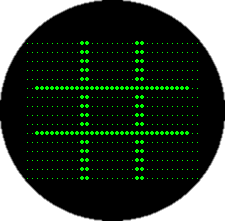 A.S.Douglas cria o primeiro jogo computacional gráfico – OXO (Noughts And Crosses). Uma versão do tradicional “Jogo da Velha”.
1958
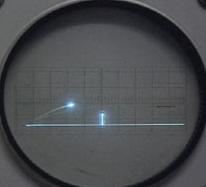 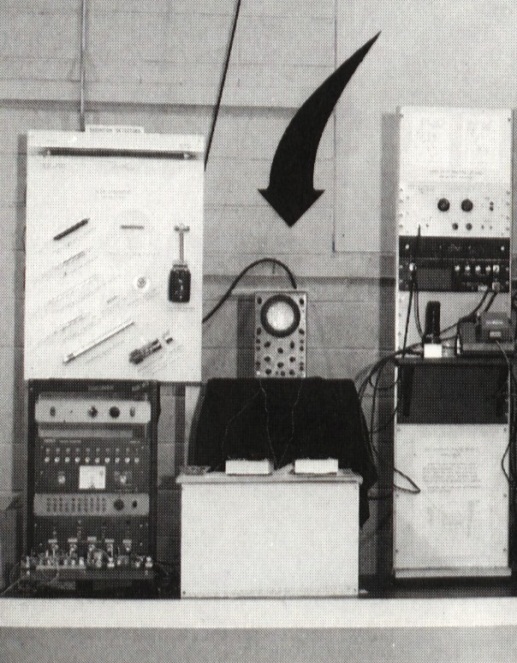 Willian A. Higinbothan é o primeiro americano a inventar um jogo de computador interativo: “Tennis for Two”.

Higginbothan utiliza dois osciloscópios com um circuito eletrônico para realizar a simulação.
1962
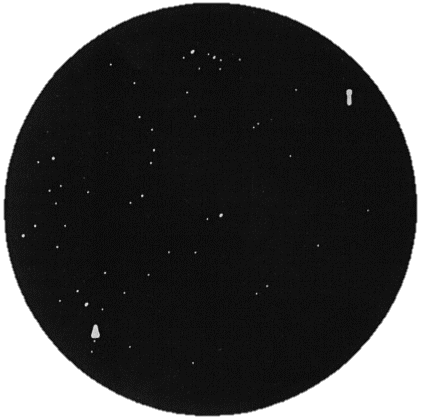 Steven Russell com seus amigos cria “Spacewar!”.

O jogo rapidamente espalha-se por diversas faculdades americanas.
[Speaker Notes: “Spacewar!” - baseado na obra de E. E. "Doc" Smith. 
Tudo começou como um desafio para Russell e seus amigos. A proposta era:
1) Demonstrar as capacidades do computador, usando todo seu potencial;
2) Ser interessante e interativo (diferente toda vez que rodado) e
3) Envolver o usuário de maneira atrativa e prazerosa
Os criadores de “Spacewar!” Queriam fazer um filme mas um filme não atenderia todas as necessidades da proposta, logo, “Spacewar!” deveria ser um jogo.]
1968
Ralph H. Baer dá entrada na patente denominada “Television Gaming And Training Apparatus” (#3,728,480) e tenta vender seu video-game Brown Box.

Sua patente será reconhecida em 1973.
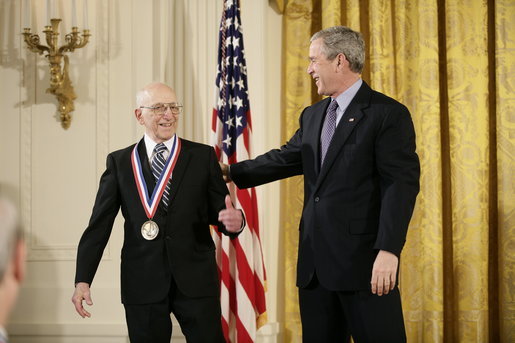 [Speaker Notes: No final dos anos 70 e anos 80, em meio a lutas judiciais por direitos autorais, a corte dá a vitória a Ralph Baer e define Video-Game como sendo: “Um aparato que exibe jogos através da manipulação de um sinal de vídeo de um equipamento rasterizado”]
1971
Bill Pitts e Hugh Tuck desenvolvem o primeiro arcade a funcionar com moedas.

O arcade foi construído em Stanford e apenas uma unidade foi feita e incorporada ao Digital PDP-11/20.

O arcade rodava “Spacewar!”. Em Junho de 1972 foi modificado de forma que o processador conseguisse rodar entre 4 e 8 consoles.
[Speaker Notes: O game continuou sendo muito popular no campus até 1979 quando foi removido.]
1971
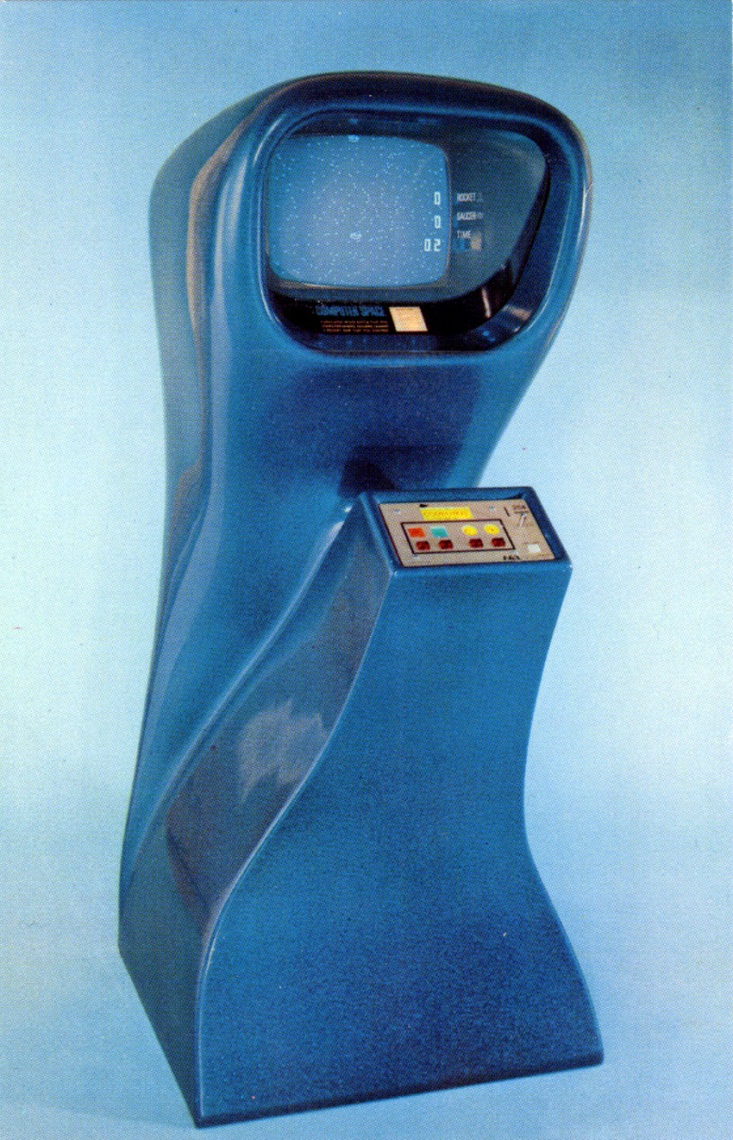 Nolan Bushnell cria o “Computer Space”- o primeiro Arcade (Fliperama).

O arcade roda o jogo Spacewar!- sendo colocado em bares e boates por todo os EUA.

O arcade é um fracasso.
1972
A patente de Ralph H. Baer é vendida à Magnavox que lança seu video-game renomeado para Odyssey, em 1972.
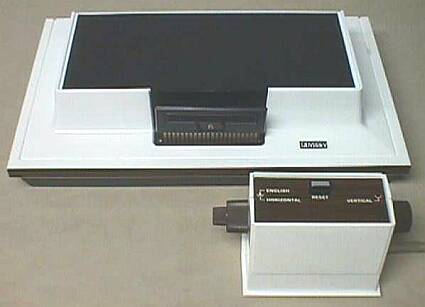 [Speaker Notes: Phillips incorporará a Magnavox em 1974.]
1972
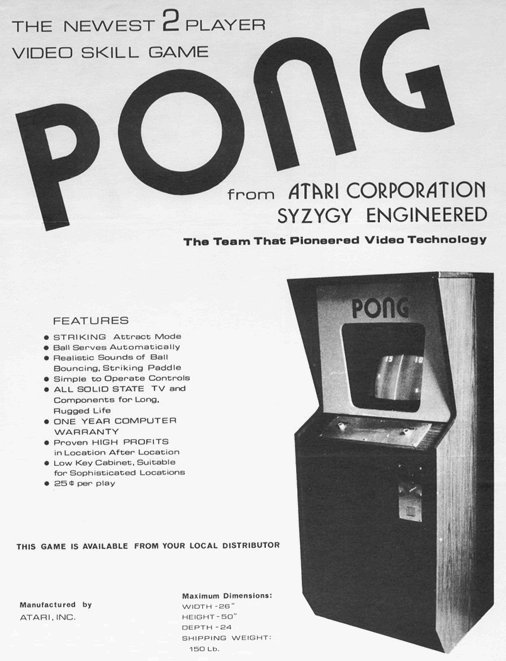 Nolan Bushnell funda a ATARI e contrata Al Alcorn para ajudá-lo a criar Games.

ATARI produz o arcade PONG. O Jogo faz muito sucesso.
[Speaker Notes: A ATARI registrou nos 5 anos seguintes o maior crescimento empresarial da história até então.]
1972
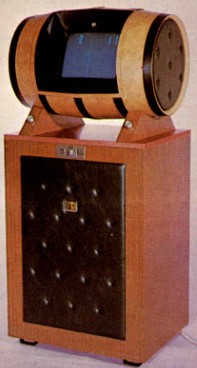 Barrel Pong inicia uma nova visão estética nos Games.
1973
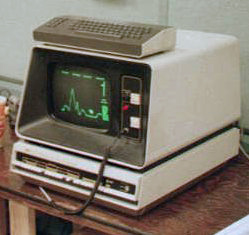 Em Lunar Lander, de Jack Burness, o jogador deve pousar sobre a um módulo lunar.

Em Lunar Lander acontece a primeira aparição de uma marca in-game.

Em um local específico de pouso, o jogador encontrará um McDonald`e o astronauta saírá para fazer um lanche. Caso o jogador acerte exatamente o local do McDonald, este é destruído e uma mensagem: “Boy, are you inept!” É exibida.
1975
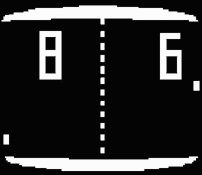 Primeira versão do Pong para ser jogado em casa é lançado pela ATARI.
1976
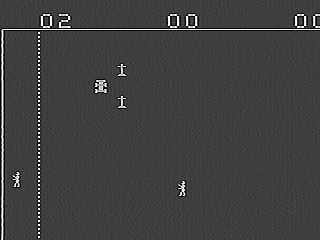 É lançado o arcade “Death Race”

O Jogador deve atropelar pedestres zombies com seu carro;
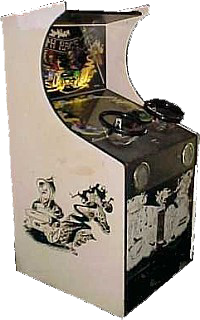 [Speaker Notes: O Jogo é um fracasso vendendo menos de 500 cabines;
Primeira controvérsia sobre jogos violentos]
1976
Fairchild Video Entertainment System, mais conhecido como Channel F é lançado pela Fairchild Semiconductor

É o primeiro vídeo-game a possuir cartuchos como conhecemos hoje em dia.
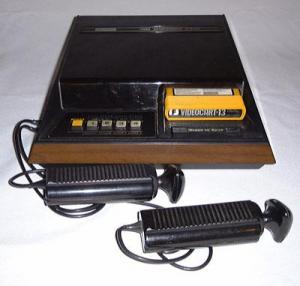 1978
É lançado Adventure de Warren Robinett, o primeiro jogo no estilo adventure com interface gráfica.

Sistema multi-tela

Easter Egg (Ovo de Páscoa)

Sistema de IA que permitia aos monstros andarem sozinhos pelo cenário ou atrás de objetos específicos.
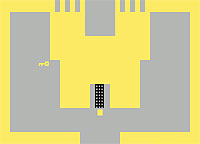 1978
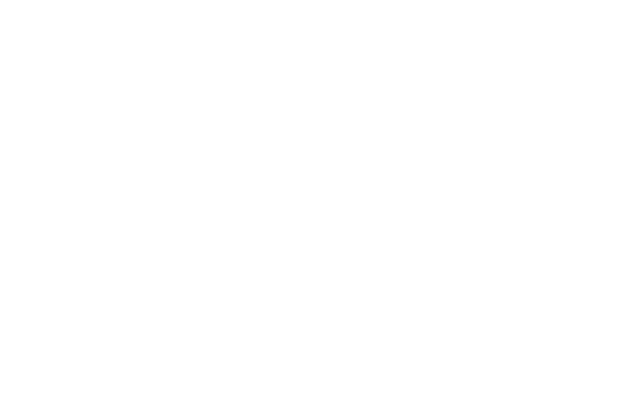 A empresa japonesa Taito lança Space Invaders.

O Jogo é distribuído nos Estado Unidos pela Bally Midway.

O Jogo fica tão popular que chega a causar inflação no Japão. (Golden age)
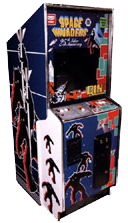 1978
ATARI trabalha em “Battlezone” sob encomenda do departamento de defesa norte americano.

“Battlezone” é o primeiro jogo first-person tank.

As cores verde e vermelho eram feitas através do uso de papel celofane na tela.
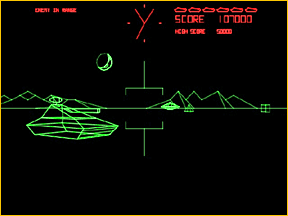 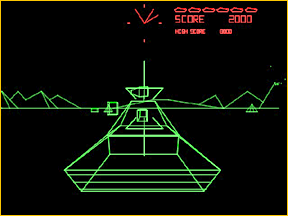 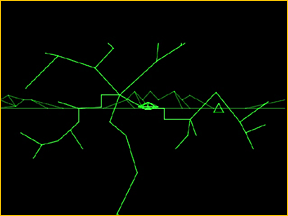 1978
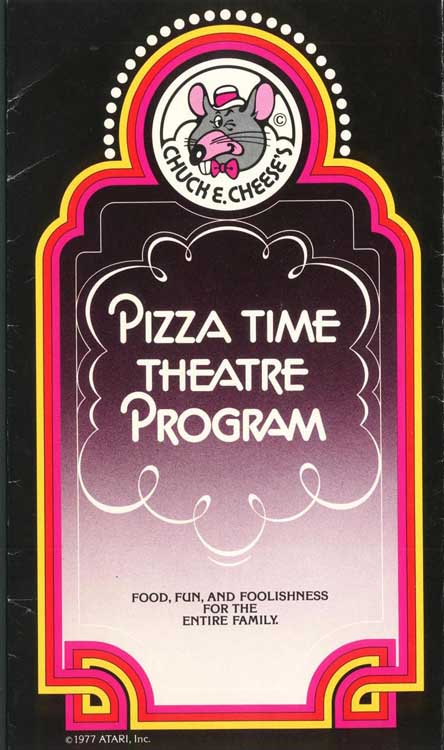 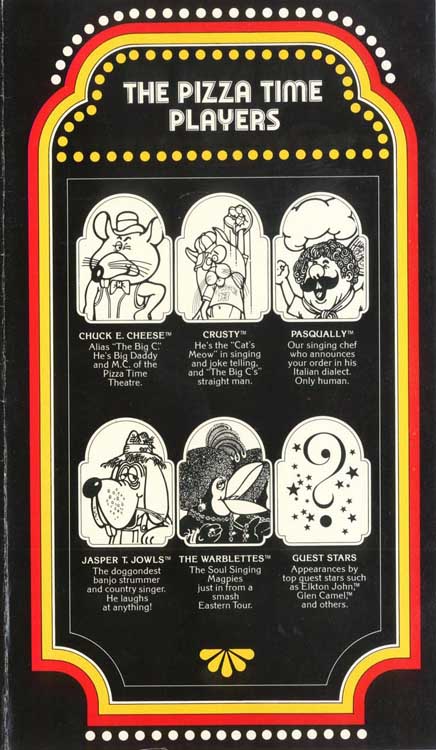 Nolan Bushnell deixa a ATARI por desavenças com o novo dono.

Ele abre o Pizza Time Theater, um híbrido entre restaurante e arcade.
[Speaker Notes: Mais tarde o Pizza Time Theater torna-se Chuck & Cheese]
1979
4 empregados da ATARI fundam a Activision.

A empresa passaria a ser a primeira soft-house a não produzir arcades ou consoles.
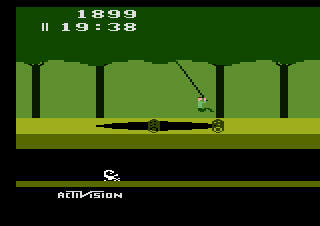 Eles desenvolvem jogos para o ATARI 2600.
1979
Asteroids é o primeiro jogo a permitir colocar nome nos escores mais altos. Três letras, na ocasião.

É também o primeiro jogo a utilizar gráficos vetoriais.
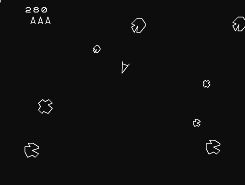 1980
Namco junto com a americana Midway lançam “Puck-Man”.

Nos EUA, o game é renomeado para “Pac-Man”

O jogo é o primeiro a possuir um personagem principal animado com seu próprio nome.

O jogo deveria atingir ao público feminino e casais e após muita pesquisa, os criadores chegaram a conclusão que deveria ter algo relacionado com comida.
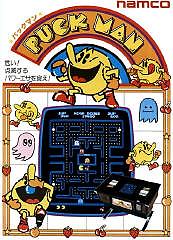 1980
Ken e Roberta Willians lançam Mystery House, era um game caseiro para PC vendido em embalagens plásticas nas lojas da região.

Mystery House não possuía som, animações ou cor mas possuía um elemento novo aos adventures: Gráficos.

O jogo vendeu mais de 10 mil cópias. Praticamente uma cópia por computador nos Estados Unidos.

Ken e Roberta fundam a Sierra.
1981
Lançamento de Shark Jaws baseado no filme Jaws de Steven Spieberg.

O jogo celebra o inicio de uma união entre duas mídias que perdura ainda hoje.

O jogo da Atari foi lançado pela sub-empresa Horror Games
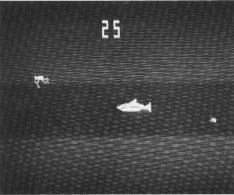 [Speaker Notes: Nolan Bushnell não obteve sucesso nas negociações com a Universal Pictures, não tendo autorização para usar o nome Jaws.]
1981
Muse Software lança Castle Wolfenstein.

O Jogo faz uso de voz digitalizada.
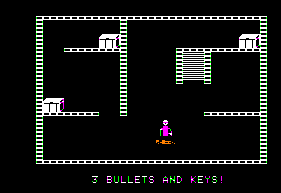 1981
Shigeru Miyamoto, até então, industrial designer da Nintendo, cria Donkey Kong.
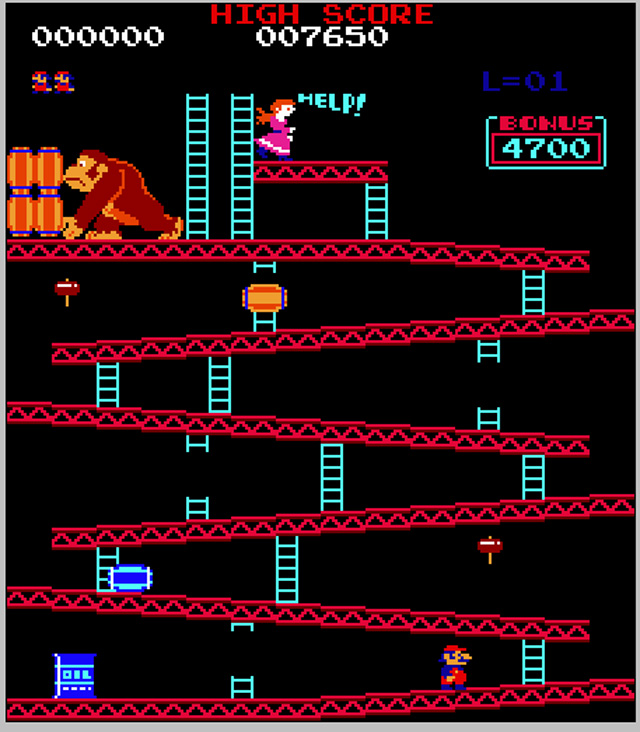 [Speaker Notes: Donkey Kong possui 4 níveis de dificuldade.
O jogo conta com o personagem Jump-Man, que mais tarde é rebatizado de Mário.]
1981
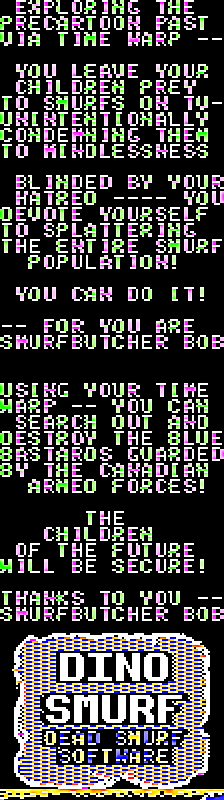 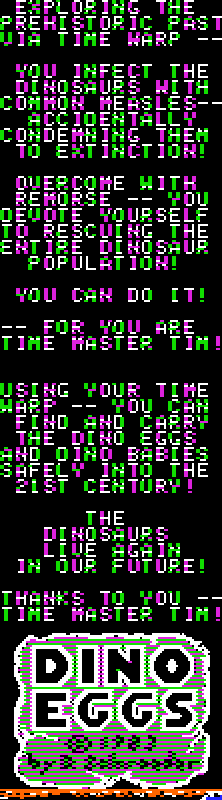 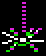 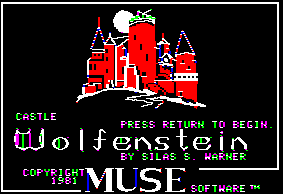 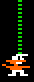 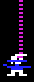 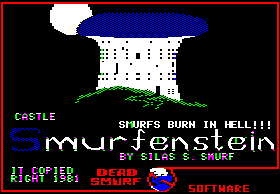 Produzida a primeira paródia de um Game: Castle Smurfeinstein
1981
Surge a primeira revista especializada em Games: a “Electronic Games”.
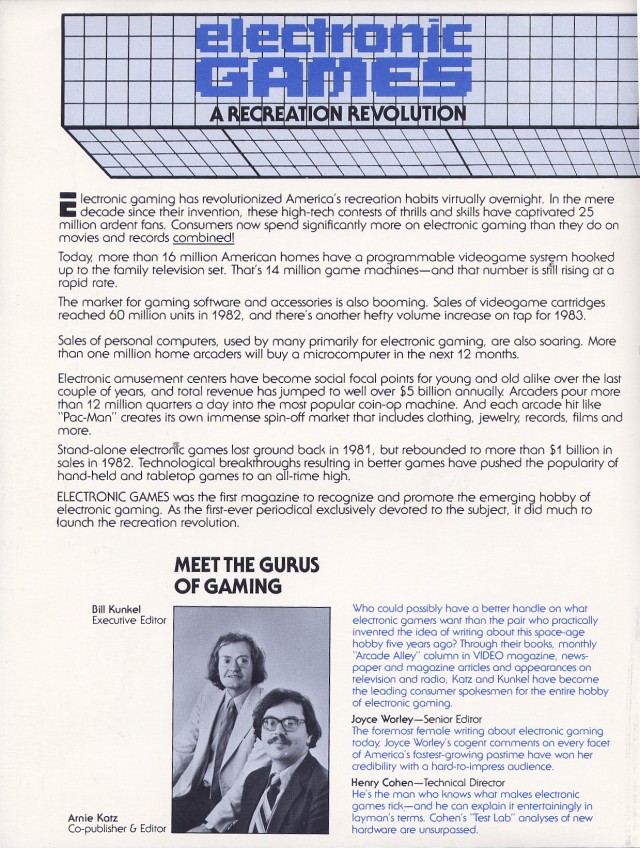 1982
ATARI produz o jogo E.T. – “The Extra Terrestrial”, baseado no sucesso do filme de mesmo nome, do cineasta Steven Spielberg.
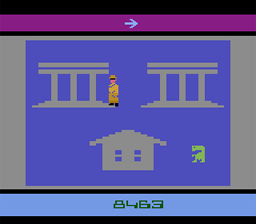 [Speaker Notes: O jogo é feito em 6 semanas e 5 milhões de cópias são postas a venda no Natal.
Mais da metade volta.]
1983
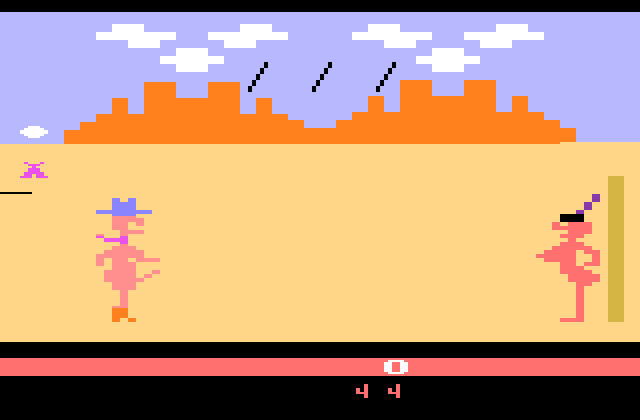 A Organização Nacional das Mulheres protesta contra o jogo Custer’s Revenge chamando-o de racista, pornográfico e misógino.

O Jogo pertence a empresa Mystique para uso no ATARI 2600.
[Speaker Notes: No Jogo o General Custer deve esquivar-se das flechas afim de ter relações com uma nativa americana que está presa a um poste.]
1983
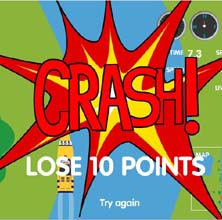 [Speaker Notes: O mercado de Games satura e produz muitas falências.
Empresas como Mattel e Warner Communications fecham suas divisões de Games.]
1983
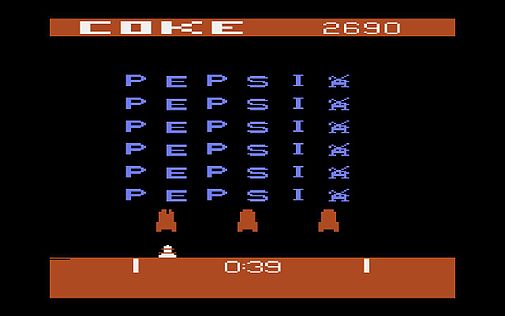 Pepsi Invaders, também conhecido como Coke Wins é considerado o primeiro advergame.

Pepsi Invaders foi distribuindo juntamente com um Atari 2600 a 125 executivos de vendas. Somente estas cópias foram distribuídas.
1983
Kool-Aid Man é um Jogo desenvolvido pela Mattel para promoção do mascote da Kool-Aid.
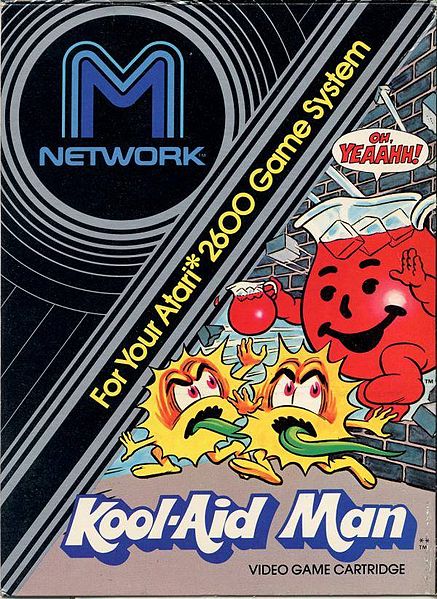 1983
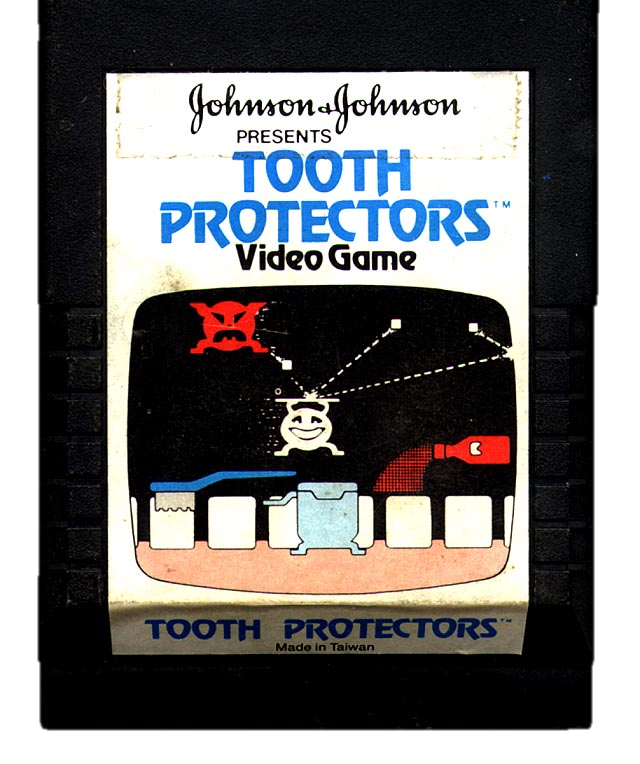 Tooth Protectors é um jogo encomendado pela Johnson & Johnson.

Tooth Protector era distribuido por carta para consumidores da Johnson & Johnson.
1983
Danielle Bunten Berry, da Eletronic arts, cria o jogo M.U.L.E.

Mule é multi-jogador.

Danielle Bunten afirma que jogos para vários jogadores representam o futuro dos Games.
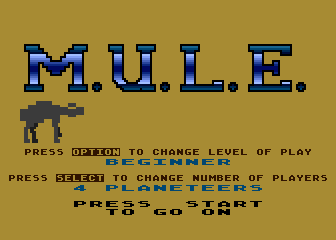 1984
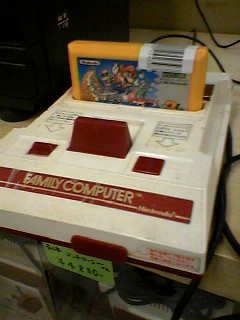 Nintendo lança um novo console de 8-bit. No Japão recebe o nome de Famicon.
1986
O Famicon é trazido para a América com algumas pequenas alterações e rebatizado de NES (Nintendo Entertainment System).

O NES bate o recorde de vendas de Console.
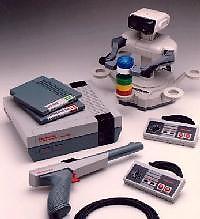 1986
Sega lança seu Sega Master System. Este vídeo-game, com acessórios, como por exemplo, óculos 3D, que propõe levar o jogador a uma maior experiência de imersão.
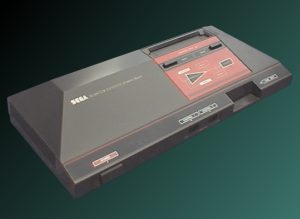 1987
Leisure Suit Lerry traz uma forte figura de anti-herói para os Games.

Apelo sexual.

Ambientação em cenários semelhantes ao real.

O jogo focava um público mais adulto.
1989
Sem conseguir nenhuma empresa que aceitasse produzir seu jogo, o criador Will Wright, publica seu jogo “Sim City” por conta própria.

Em seguida Will Wright produz uma série de outros jogos de estratégia como: Sim Ant, Sim Tower, Sim Earth, Sim Farm, Sim Town...
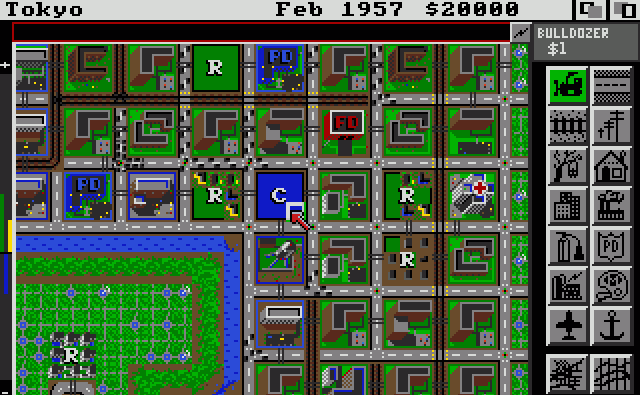 1989
Desenvolvido pela Konami baseado em desenho animado de mesmo nome, Teenage Mutant Ninja Turtles é o primeiro jogo baseado em uma franquia a possuir propaganda em seu interior.
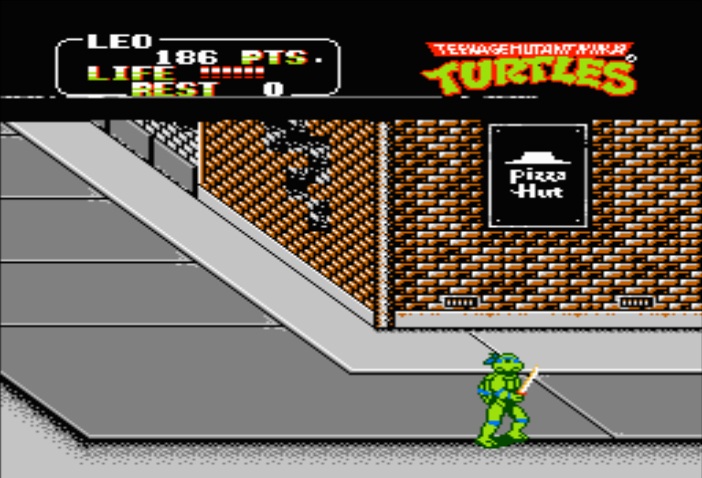 1989
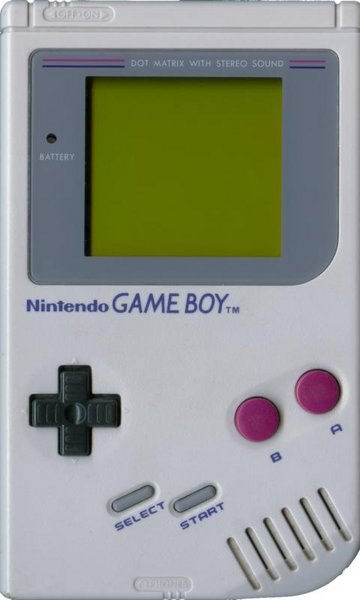 Nintendo lança o Game Boy System.

Apesar dos gráficos monocromáticos, o console possui baixo preço e portabilidade.
1990
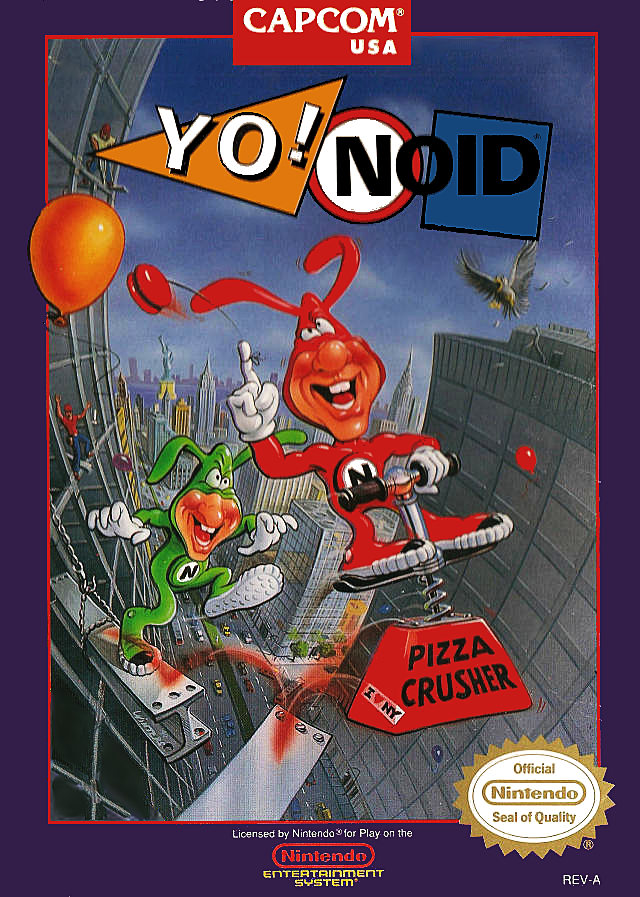 Yo! Noid é desenvolvido pela Now Production para promoção do mascote Noid, da Domino`s Pizza.

Yo! Noid é baseado no jogo japonês Kamen No Ninja Hanamaru é foi distribuido pela Capcom atingindo grande número de vendas.
1990
Spot: The Video Game é desenvolvido pela Virgin Mastertronic.

E a primeira aparição do mascote da 7up, Spot.
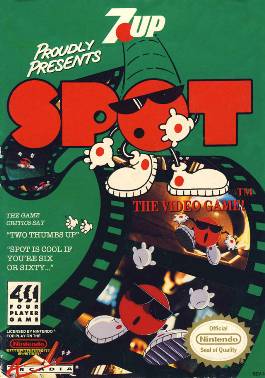 1991
Sid Meier’s Civilization é lançado. O Jogo apesar de similar aos anteriores “God Games” consegue ser mais global e introduz elementos históricos reais.

O Jogo apesar de possuir gráficos ruins para sua época consegue boa vendagem graças a seu elaborado Game Play.

O Jogo possui mais de uma condição de vitória.
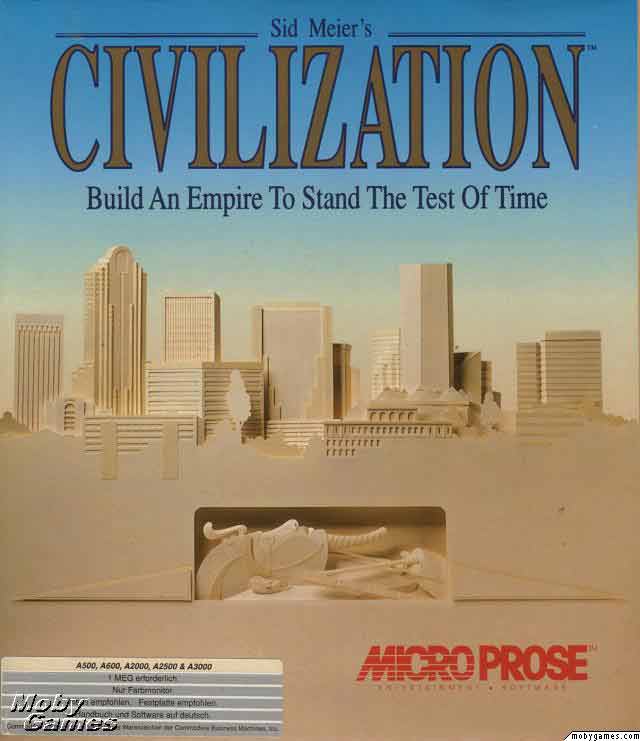 1992
M.C. Kids, ou McDonaldland é um jogo desenvolvido pela Virgin para a franqui Mc Donald

O jogo foi inicialmente lançado para o Nintendo Entertainment System.

Apesar da boa qualidade do jogo, teve pouca divulgação e é considerado um jogo com nível de dificuldade elevado para o público.
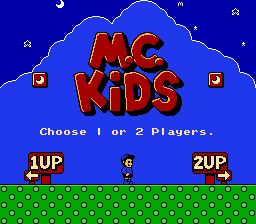 1992
Mortal Combat é lançado trazendo gráficos com a nova tecnologia de digitalização de imagem.

Esse novo grau de realidade, aliado a brutalidade do jogo, torna-o extremamente controverso.
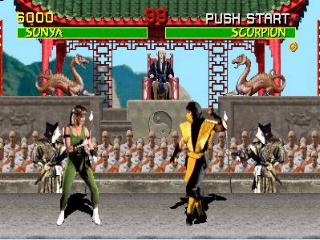 1993
Os senadores Joe Lieberman e Herb Kohl iniciam uma investigação no Senado norte americano sobre a violência nos Games.
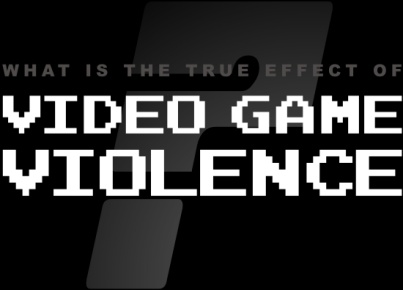 1993
Os senadores Joe Lieberman e Herb Kohl iniciam uma investigação no Senado norte americano sobre a violência nos Games.
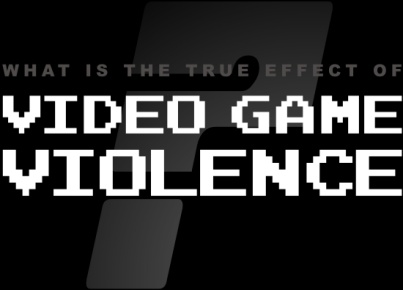 1993
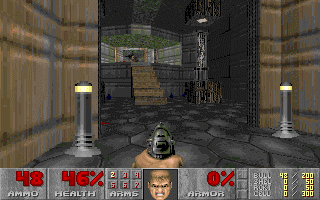 Lançado DOOM.

O jogo faz um imenso sucesso e obviamente desperta muita controvérsia.
1993
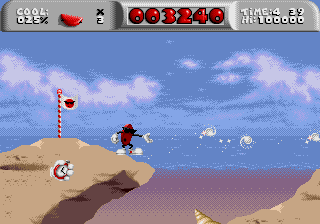 Cool Spot é o segundo jogo do personagem Spot da 7 Up. O personagem ainda retornará com o Jogo Spot Goes To Hollywood.
1993
O Lançamento de Myst.

Myst, ao contrário do que começava a surgir na época, não é um jogo violento.

O Jogo é o Best Seller de 1994.
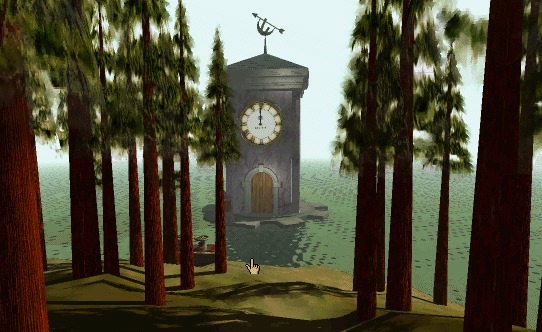 1994
Elaborada a classificação para softwares de entretenimento:
1994
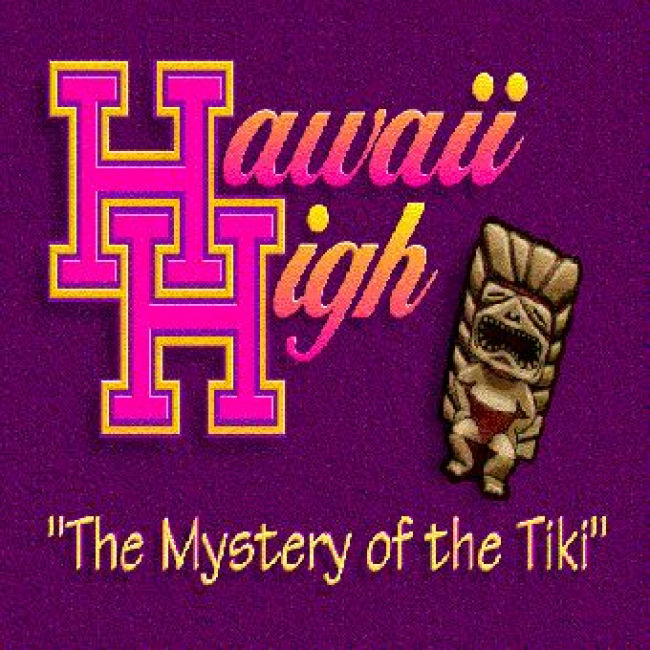 “Hawaii High: The Mystery of the Tiki” é lançado pela Sanctuary Woods.

É o primeiro jogo focado especificamente para o público feminino.

Baixíssima venda.
1996
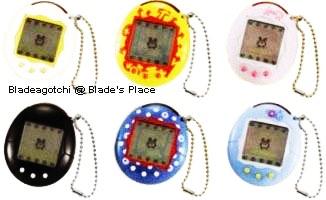 1997
Richard Garriot apresenta Ultima Online

Ultima Online é o primeiro MMORPG lançado comercialmente.

O Ultima Online é citado no Guinness Book como o jogo online com o maior número de jogadores ao mesmo tempo (250.000)
1997
Dungeon Keeper encarna o jogador no lado do mal.
1998
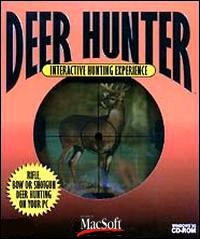 Lançado Deer Hunter.
O Game é voltado à não geeks.
O Game inspirou o surgimento de um novo gênero: Hunter.
2000
Lançado The Sims. O Jogo de Will Wright tornar-se-ia o jogo mais vendido da história.

O jogo base venderia cerca de 6,4 milhões de cópias e a franquia chegaria em 54 milhões antes de 2005.
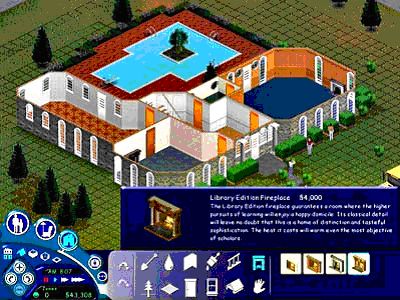 2001
Black & White traz uma nova visão sobre a IA dos jogos.

Black & White traz uma nova perspectiva de Interface.

Black & White adaptava-se ao estilo de jogar do jogador.
2002
America’s Army é uma tentativa de atrair novos recrutas para as forças armadas norte americanas. O jogo custou cerca de 6 milhões de dólares e foi distribuído gratuitamente.

O jogo chegou a tornar-se o jogo online mais jogado em seu estilo nos EUA.
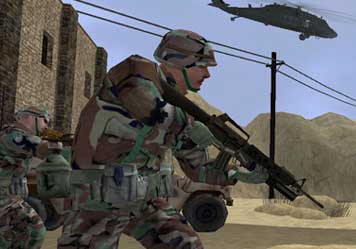 2003
9-11 survivor é uma simulação semelhante a um jogo.

9-11 survivor é uma expressão, uma experiência, uma catarse.

A simulação faz uso da Unreal Game Engine
2005
Microsoft lança XBox 360.
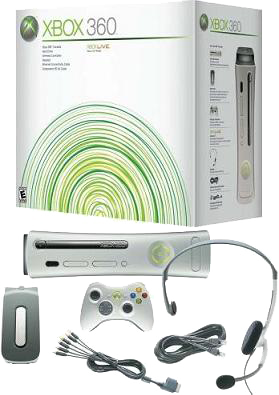 2006
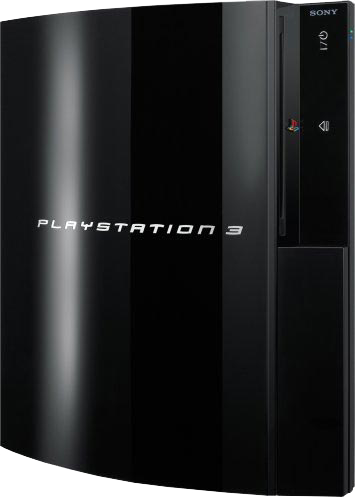 Sony lança Playstation 3.
2006
Nintendo lança WII.
O vídeo-game traz gráficos mais pobres que os concorrentes e processamento mais vagaroso.
Nintendo afirma que seu foco está no Game Play.
Controle revolucionário muda a forma de interação.
Vídeo-game lançado a um preço muito menor.
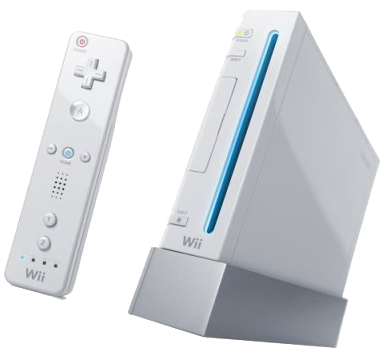 2006
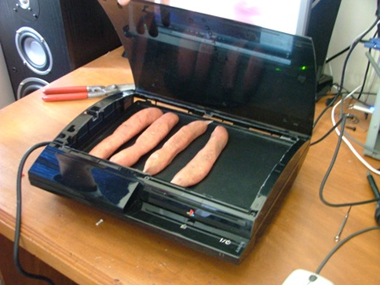 Playstation Grill.
2007
Flow de Jenova Chen chega ao PS3.
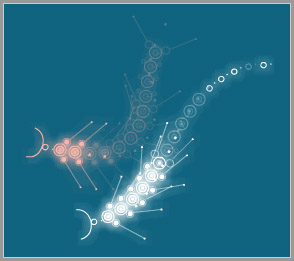